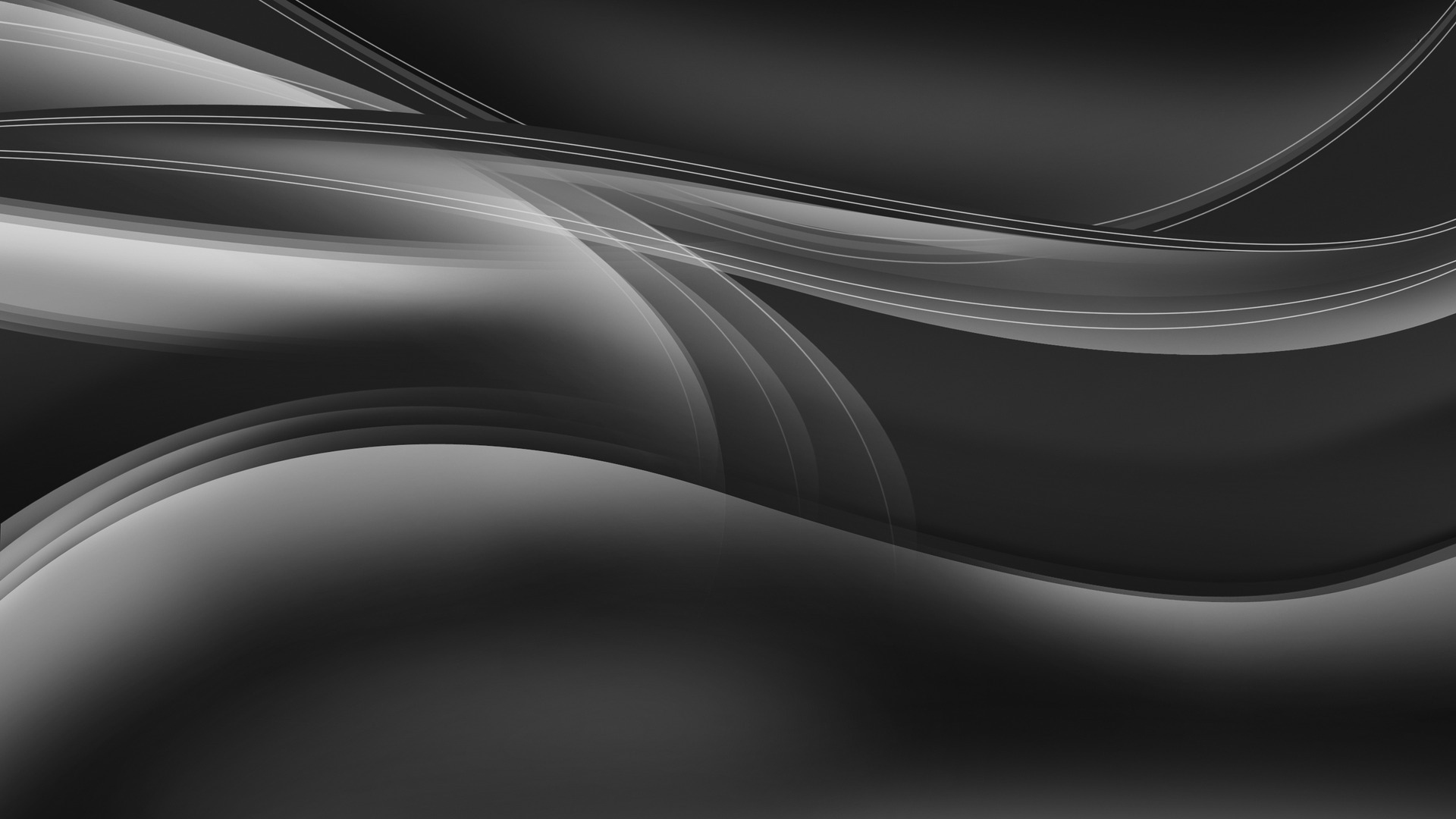 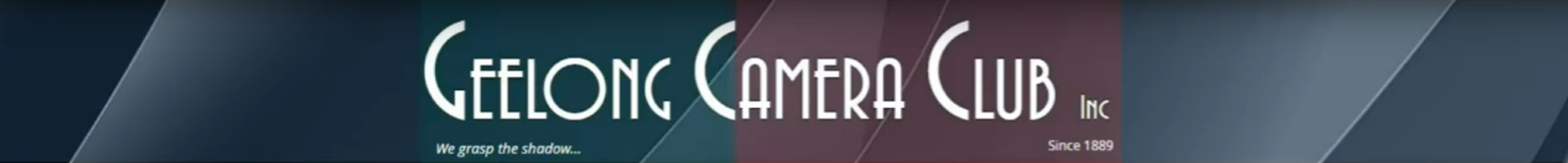 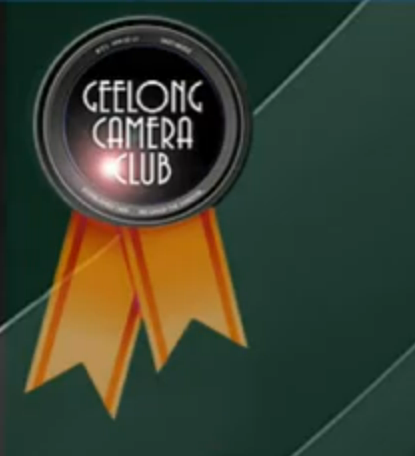 2020-21 END OF YEAR AWARDS
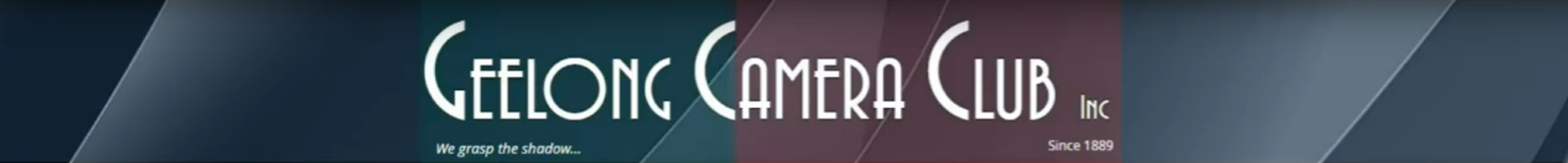 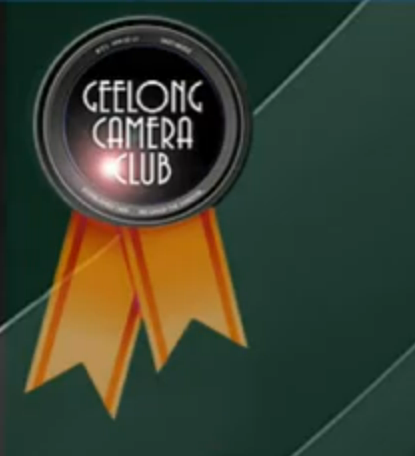 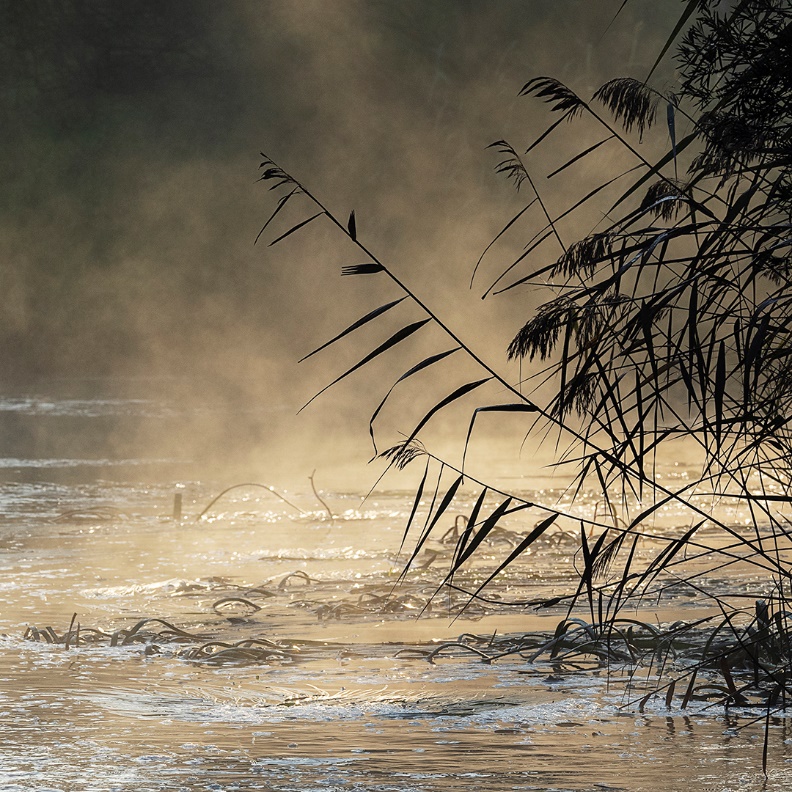 A GRADE 
PRINT OF THE YEAR
“River Reeds And Fog” by Chris Reichl
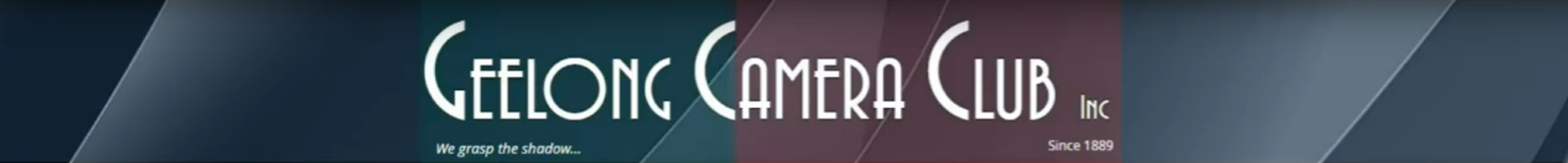 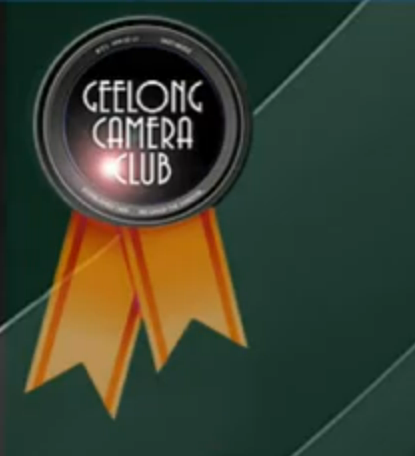 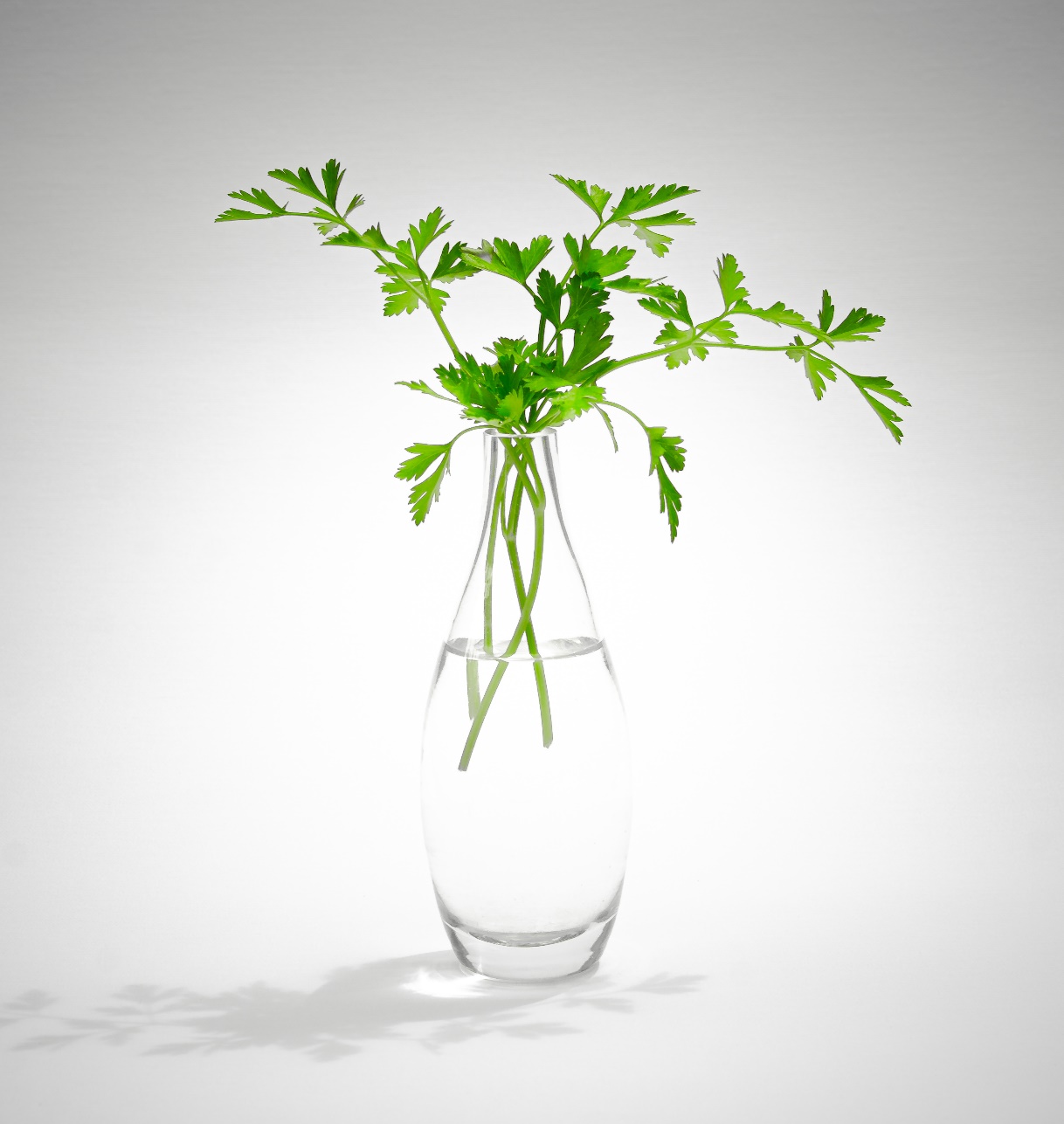 B GRADE 
PRINT OF THE YEAR
“Picked Parsley” by Mick Kupresanin
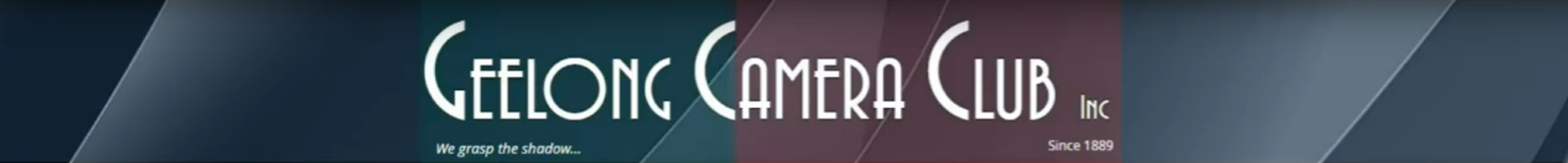 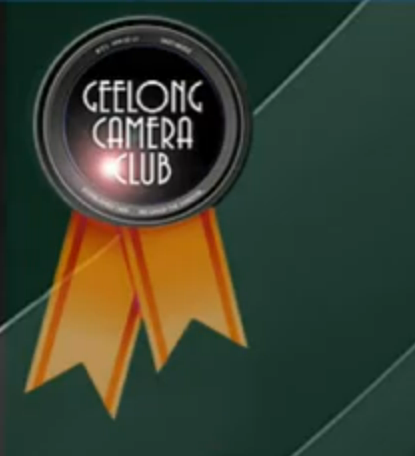 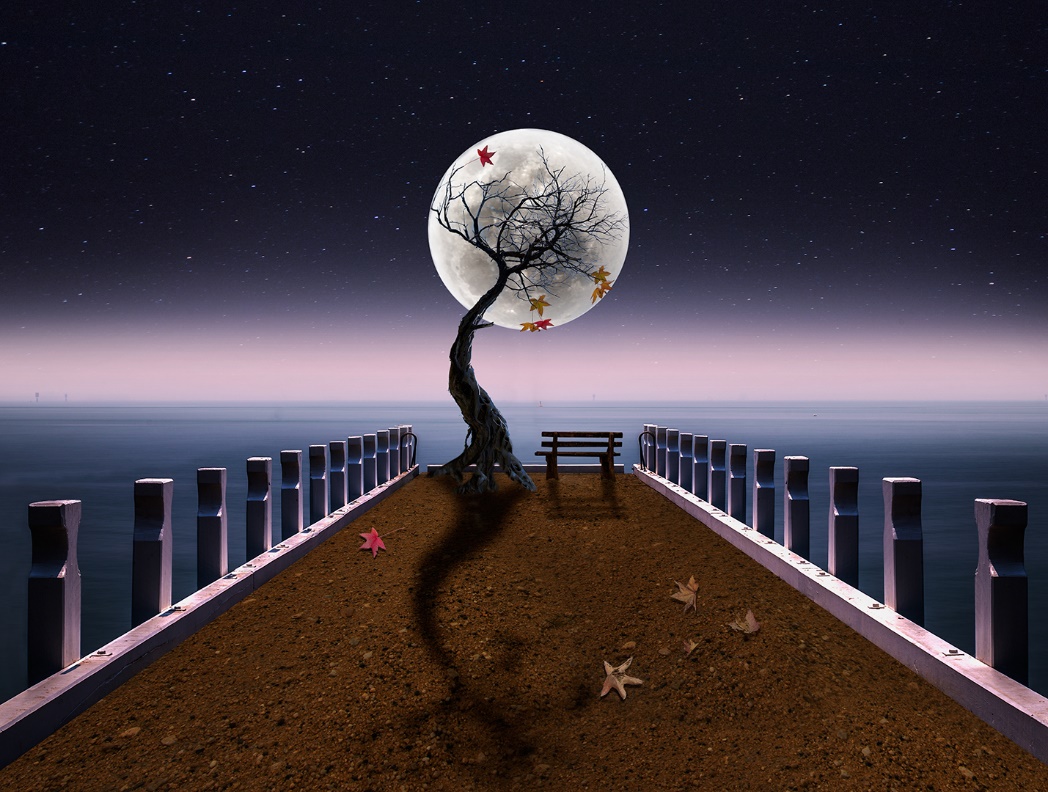 ALTERED REALITY 
PRINT OF THE YEAR
“The Perfect Night” by Ketut Suwitra
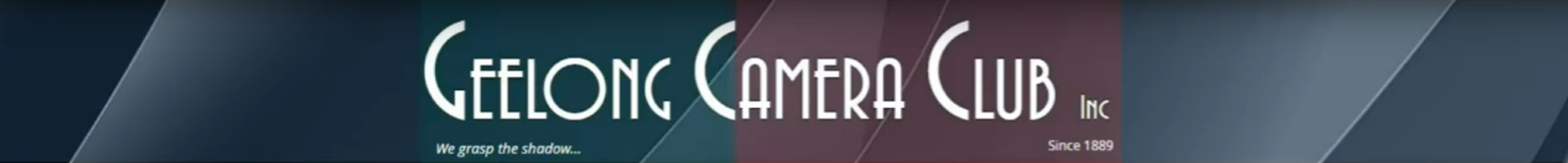 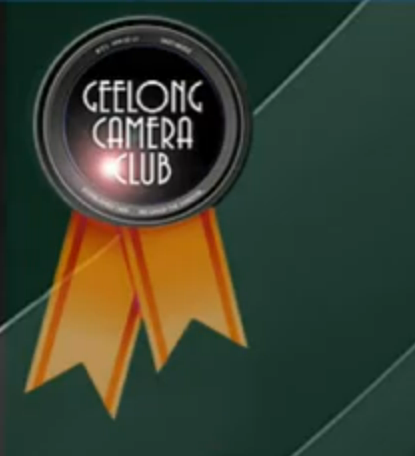 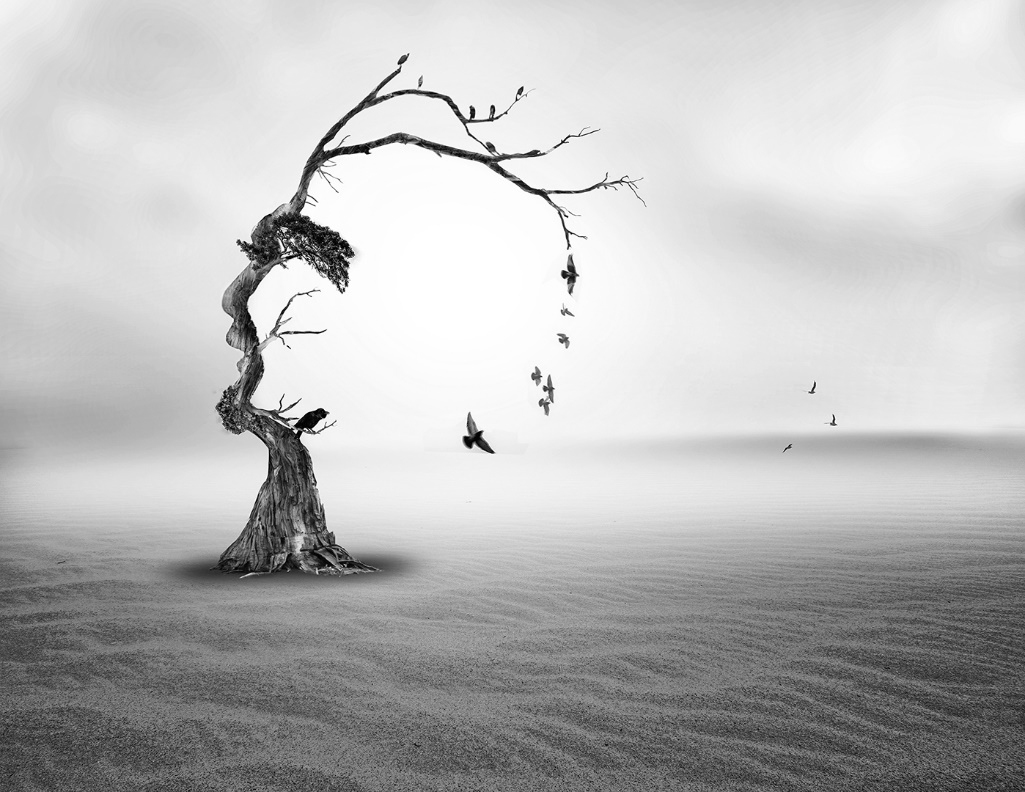 ALTERED REALITY 
ELECTRONIC IMAGE OF THE YEAR
“Surviving the Desert” by Ketut Suwitra
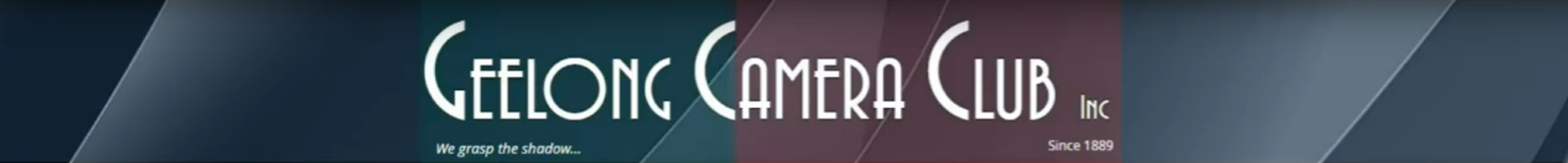 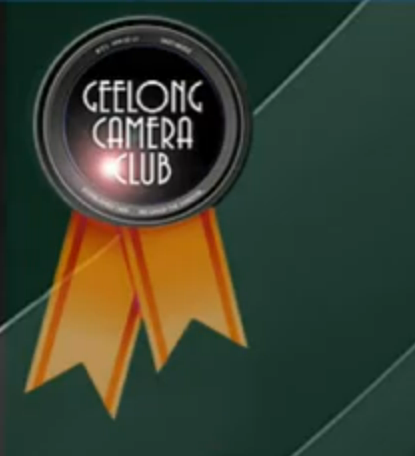 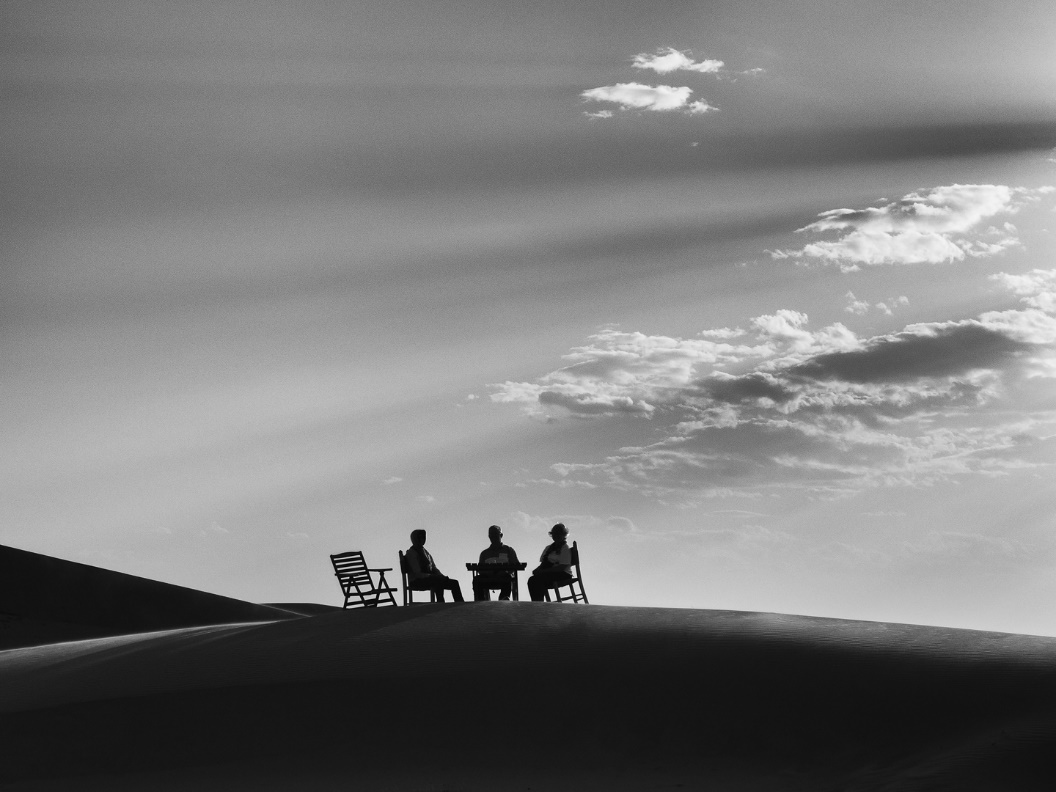 A GRADE
ELECTRONIC IMAGE OF THE YEAR
“Fetching The Drinks” by Terry Reichl
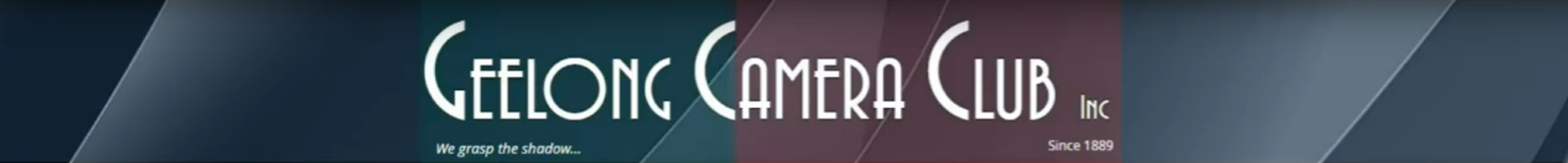 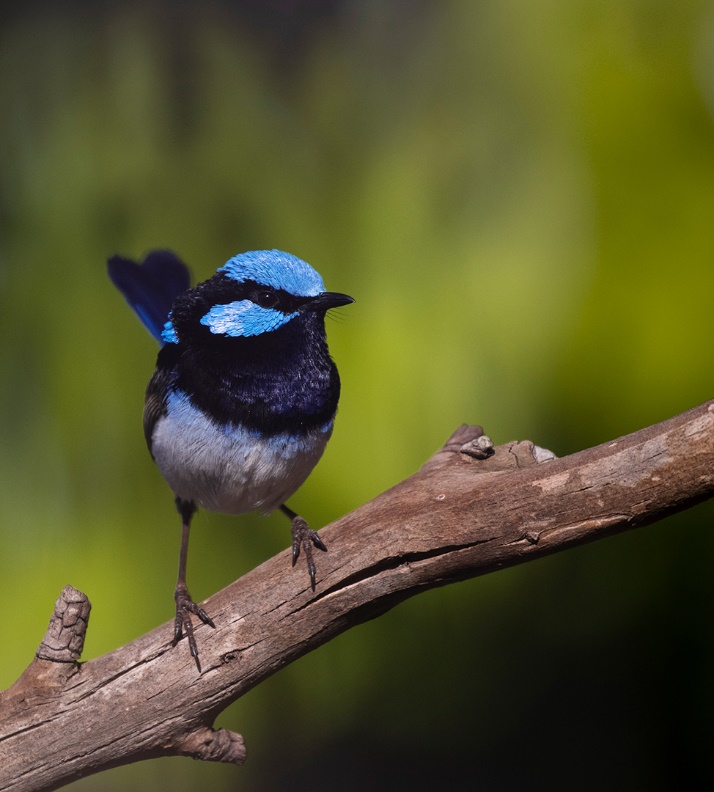 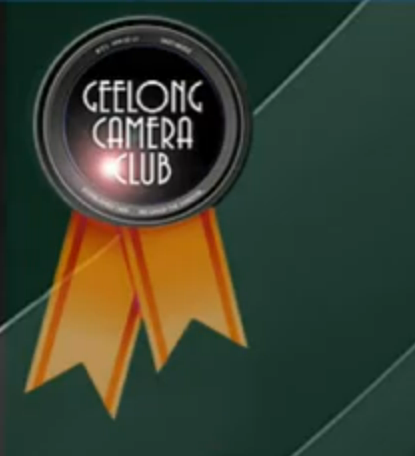 B GRADE
ELECTRONIC IMAGE OF THE YEAR
“Splendid In Blue” by Dee Kelly
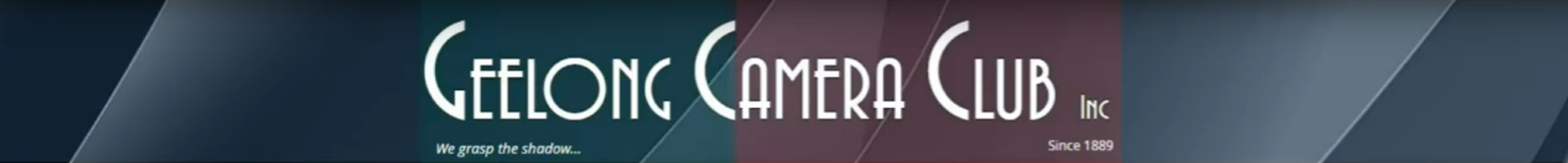 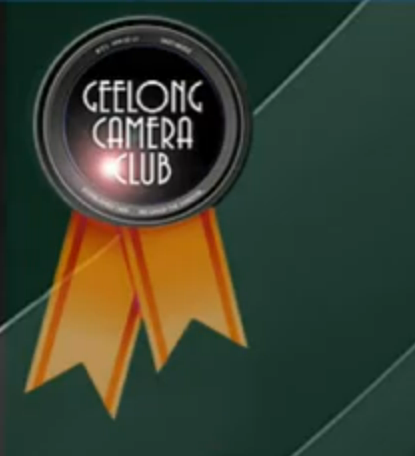 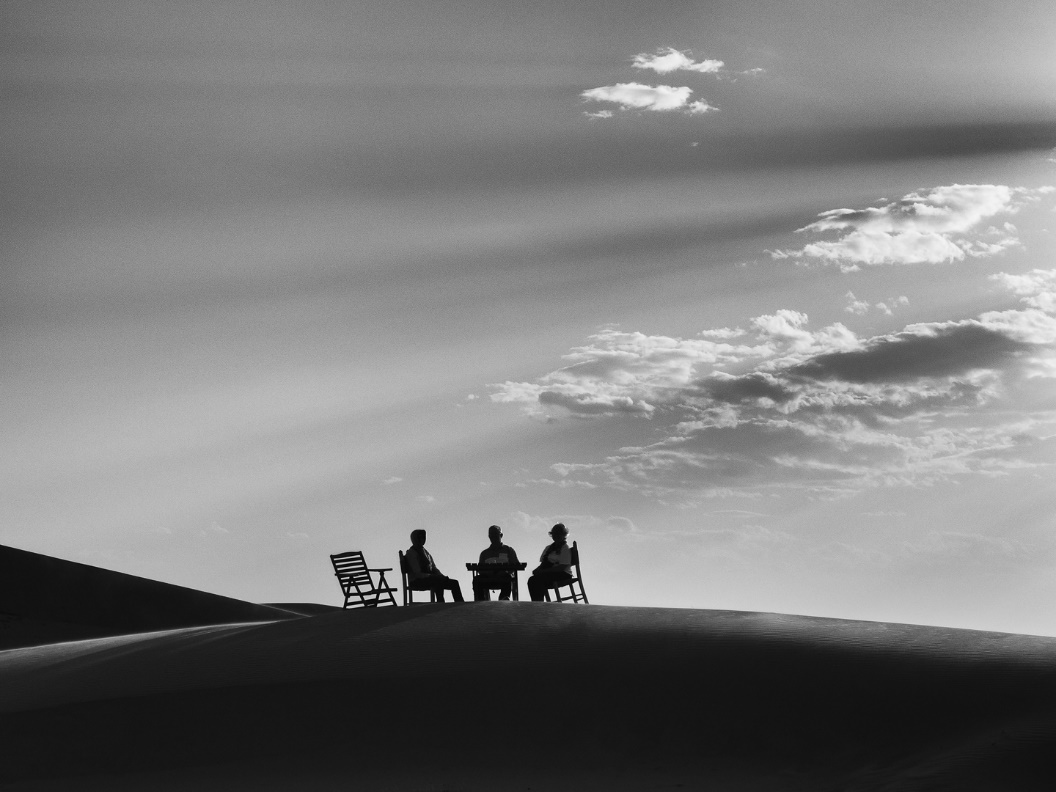 PEOPLE PICTURE OF THE YEAR 
EDI
“Fetching The Drinks” by Terry Reichl
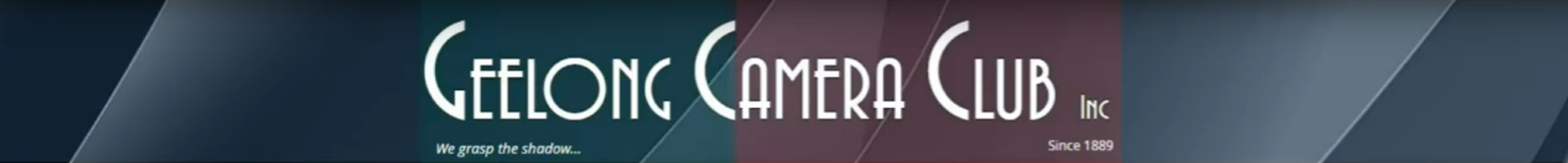 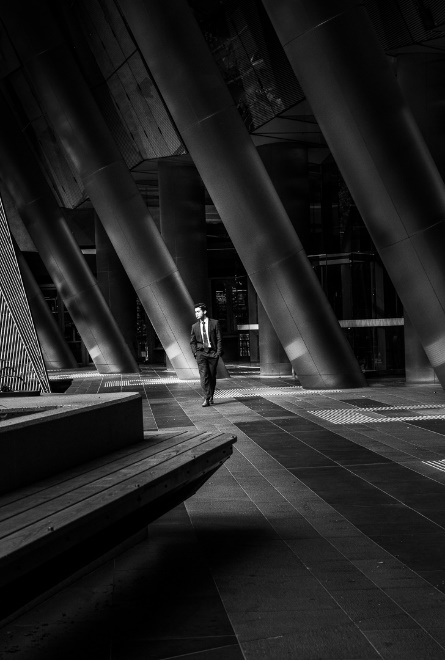 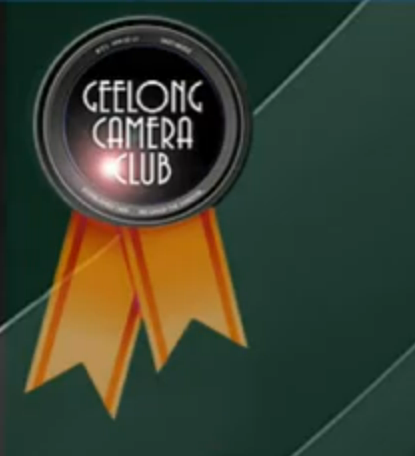 MONOCHROME PRINT OF THE YEAR
OPEN SUBJECT
“City Swagger” by Shelley McKiernan
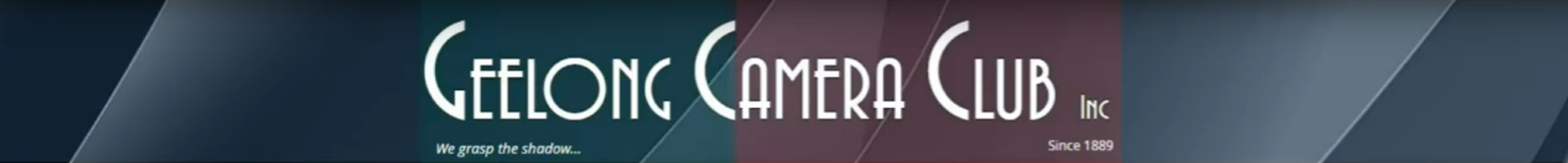 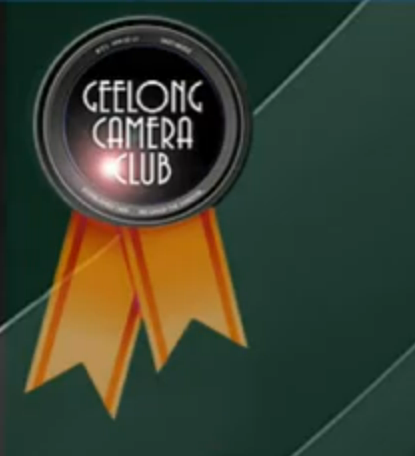 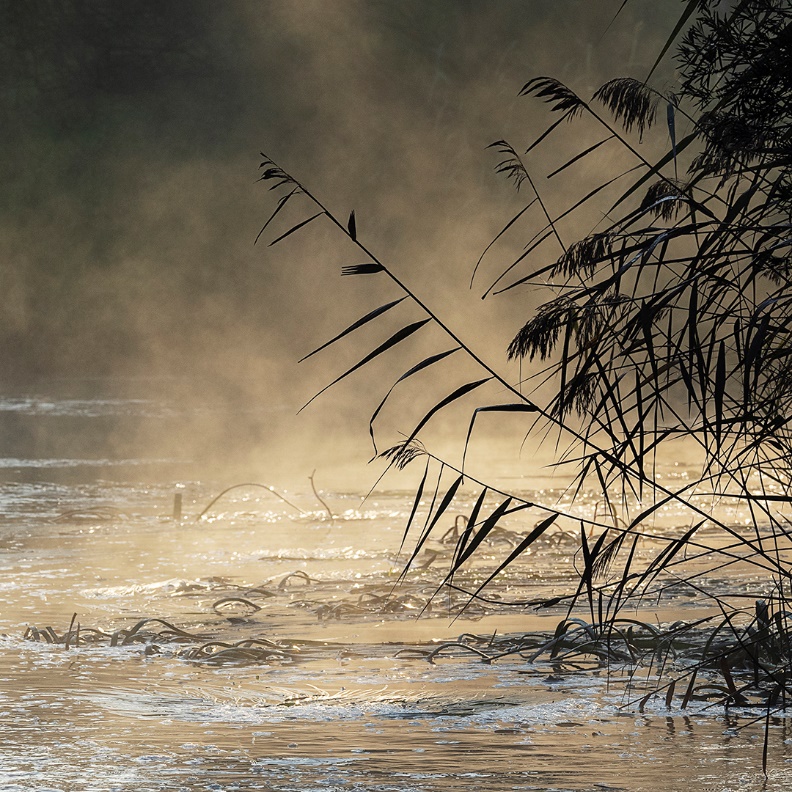 COLOUR LANDSCAPE (inc. SEASCAPES) 
PRINT OF THE YEAR
“River Reeds And Fog” by Chris Reichl
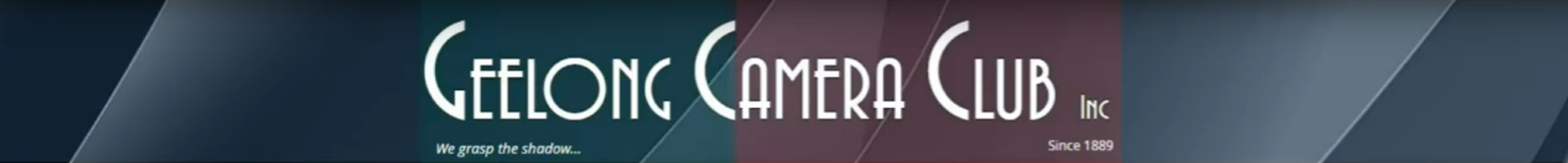 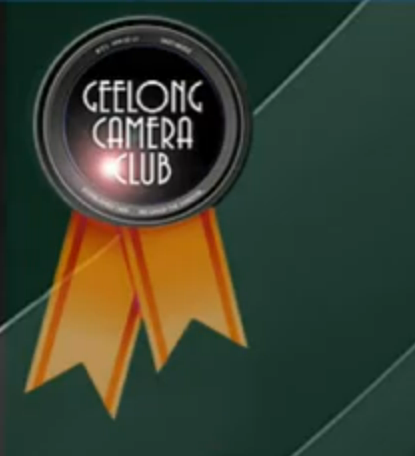 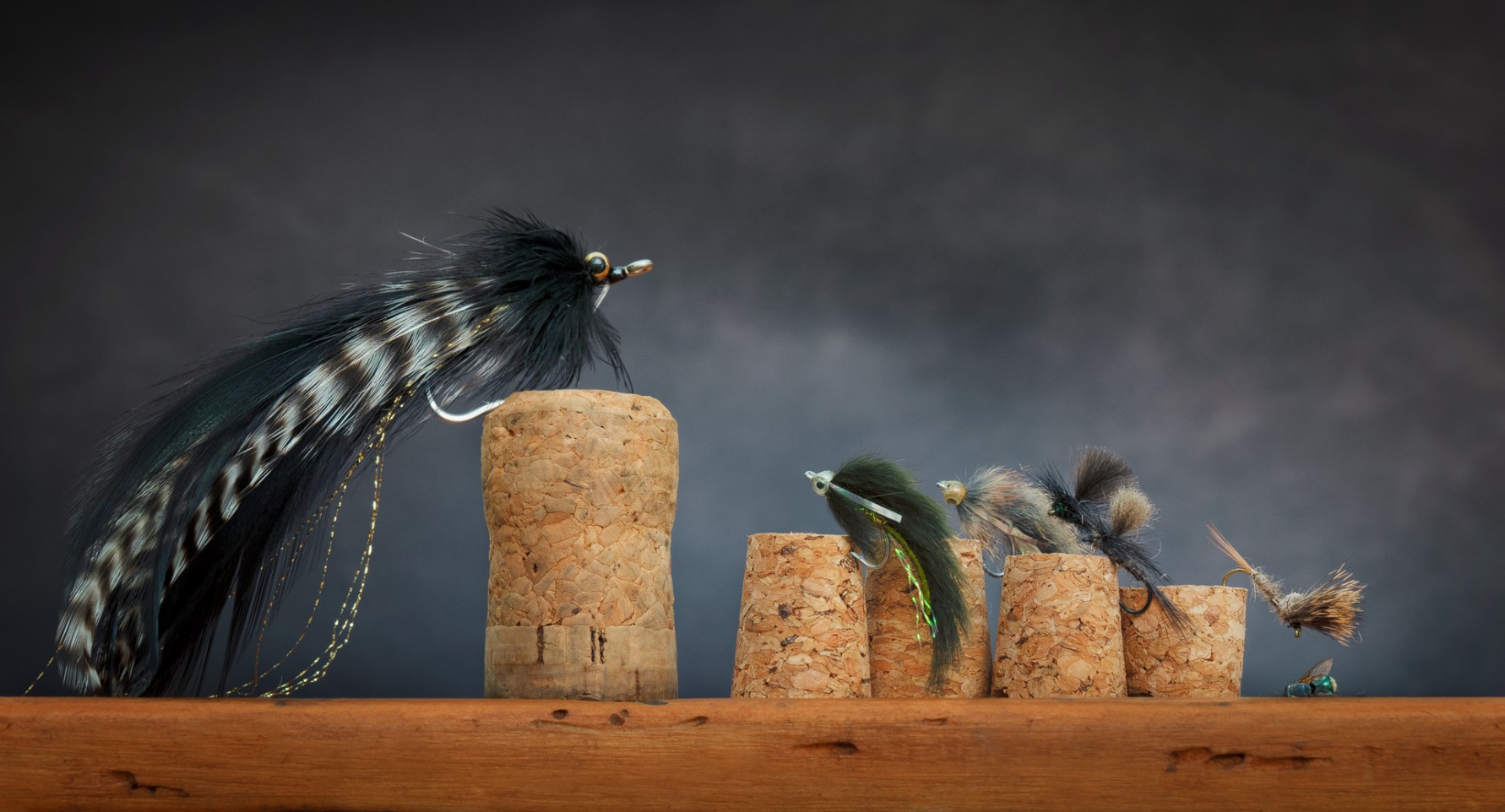 ROBB HOOPER MEMORIAL AWARD 
For the Quirky, Humorous or Unusual
EDI
“The Classroom” by Sandy Mahon
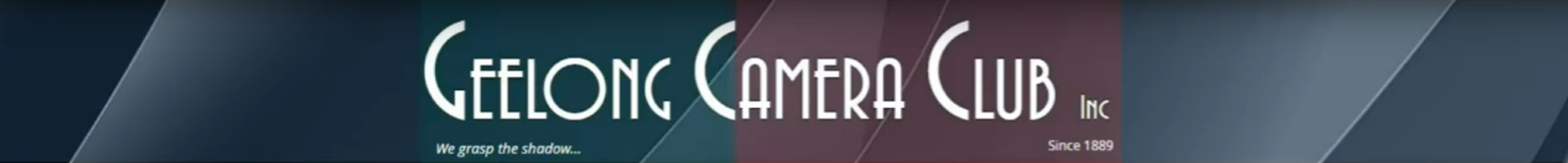 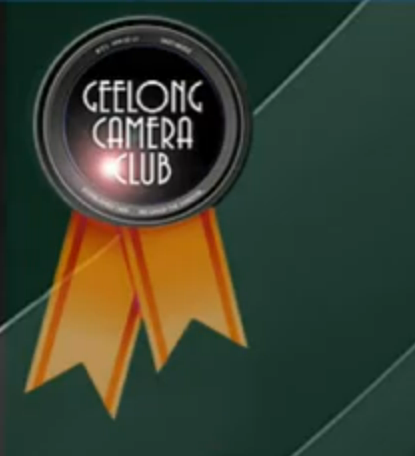 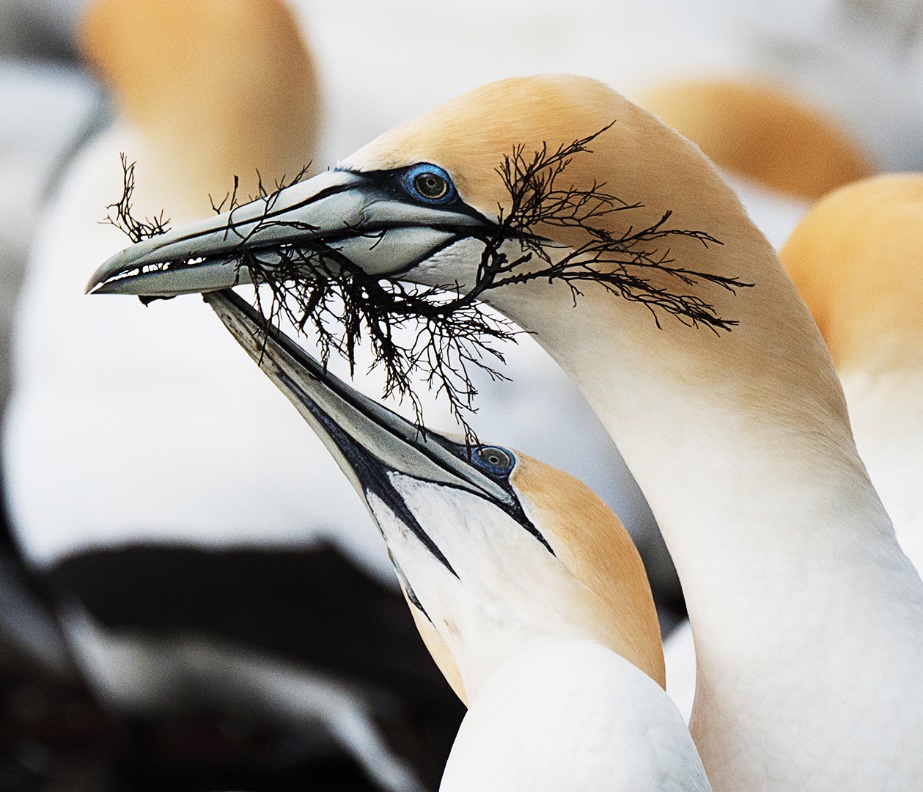 NATURE IMAGE OF THE YEAR 
EDI
“Seaweed Gift” by Chris Reichl
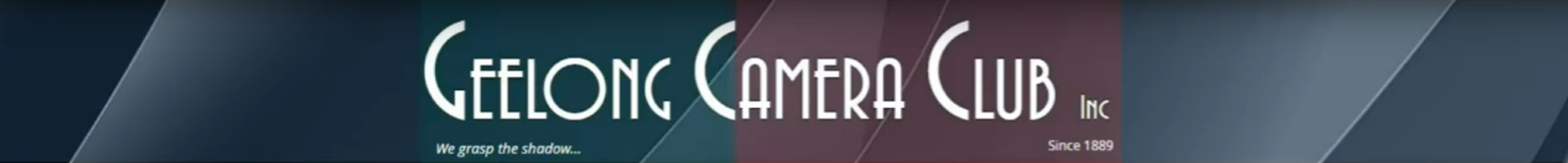 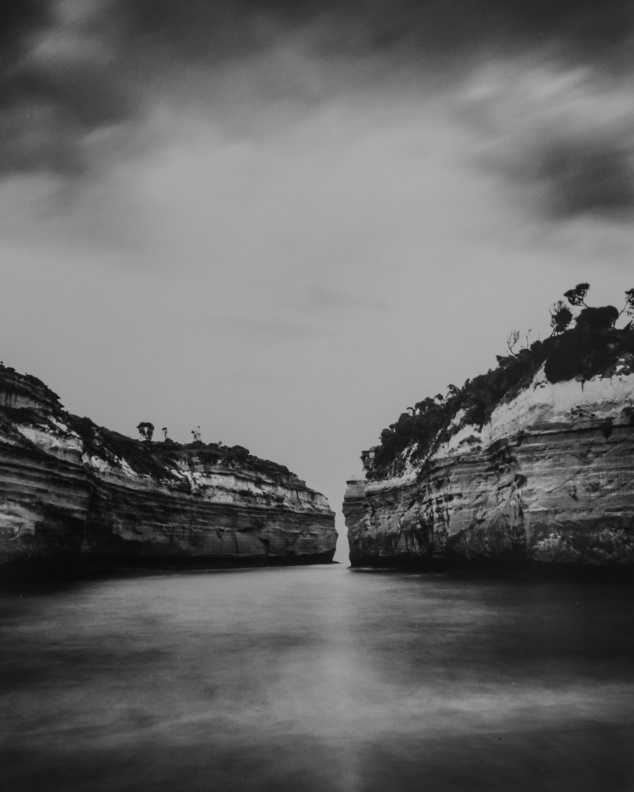 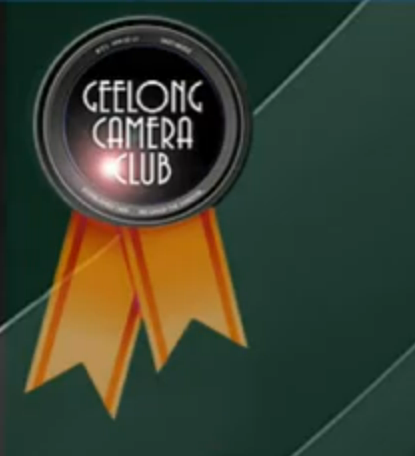 MONOCHROME LANDSCAPE 
PRINT OF THE YEAR 
(Self-Produced Darkroom Print)
“Loch Ard Gorge” by David Rendle
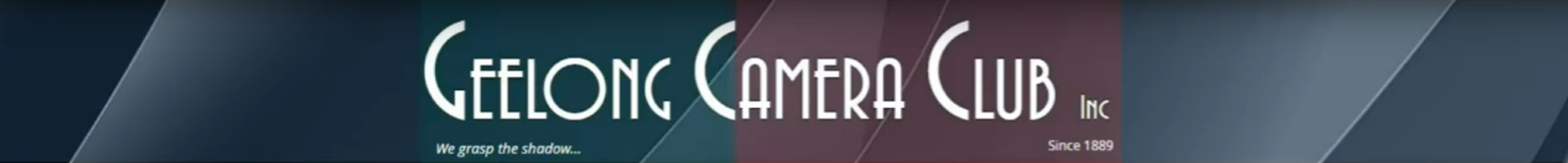 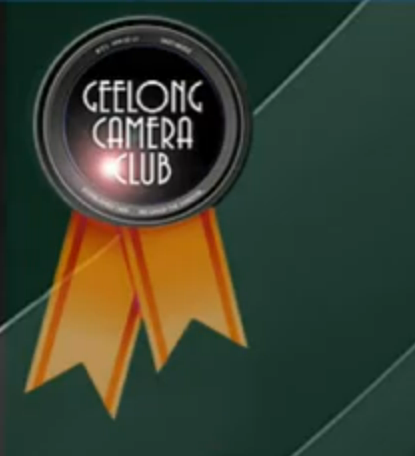 1st  Place:         Sandy Mahon

2nd Place:         Chris Reichl 

3rd Place:         Ketut Suwitra
A GRADE AGGREGATE
PRINT PHOTOGRAPHER OF THE YEAR
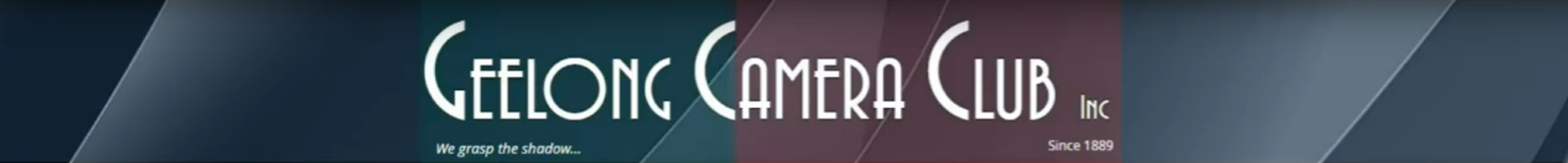 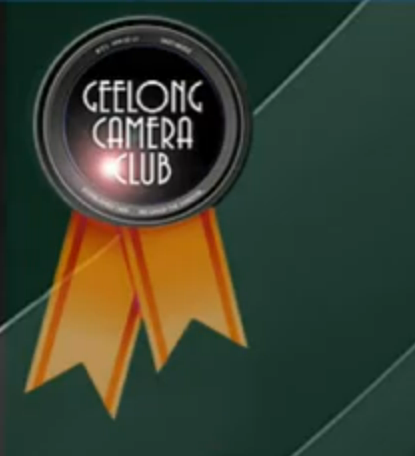 1st  Place:         Dee Kelly 	

2nd Place:         Brian Farey 	

3rd Place:         Mick Kupresanin
B GRADE AGGREGATE
PRINT PHOTOGRAPHER OF THE YEAR
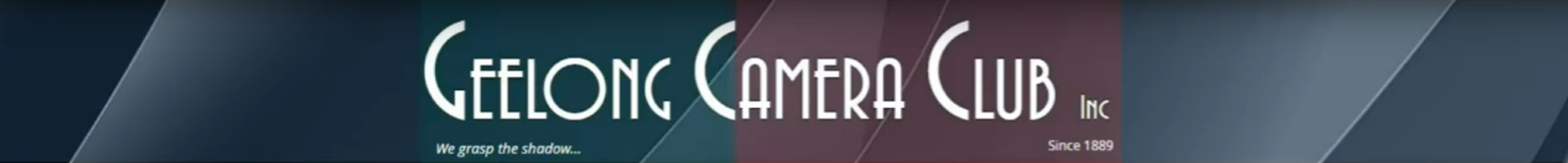 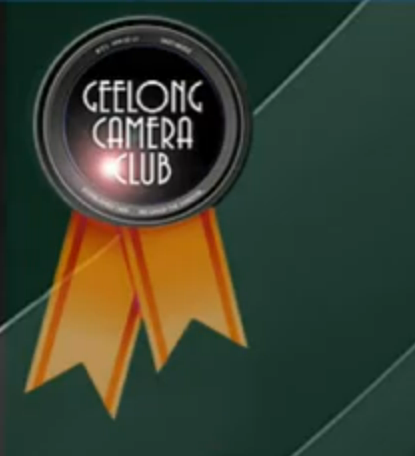 1st  Place:         Ketut Suwitra

2nd Place:         Terry Reichl 

3rd Place:         Heather Prince
ALTERED REALITY AGGREGATE
PRINT PHOTOGRAPHER OF THE YEAR
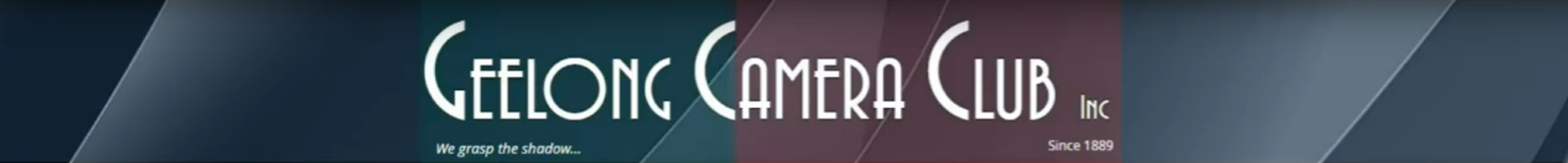 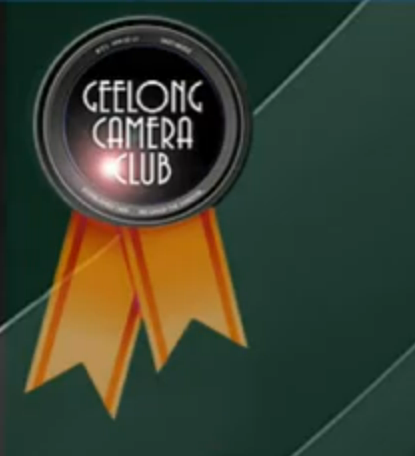 1st  Place:         Terry Reichl

2nd Place:         Sandy Mahon

3rd Place:         Chris Reichl
A GRADE AGGREGATE
ELECTRONIC IMAGE 
PHOTOGRAPHER OF THE YEAR
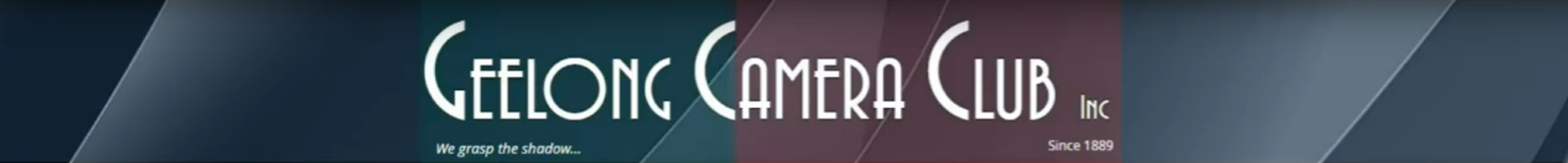 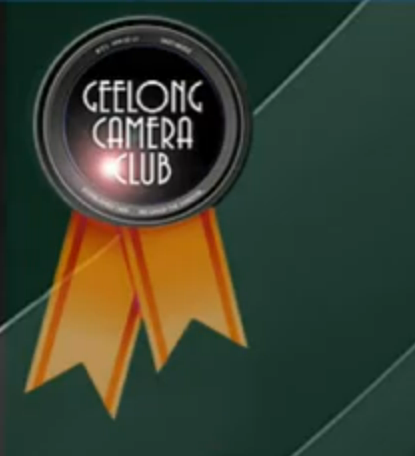 1st  Place:         Peter Roupas 	

2nd Place:         Geoff Russell 	

3rd Place:         Gerry Van der Meer
B GRADE AGGREGATE
ELECTRONIC IMAGE 
PHOTOGRAPHER OF THE YEAR
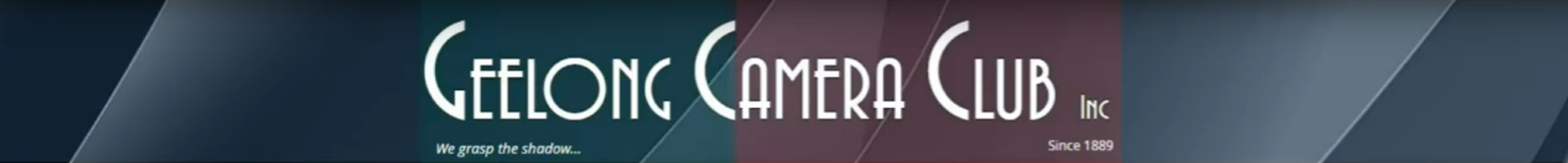 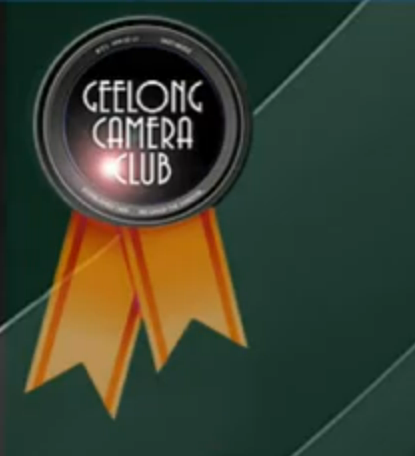 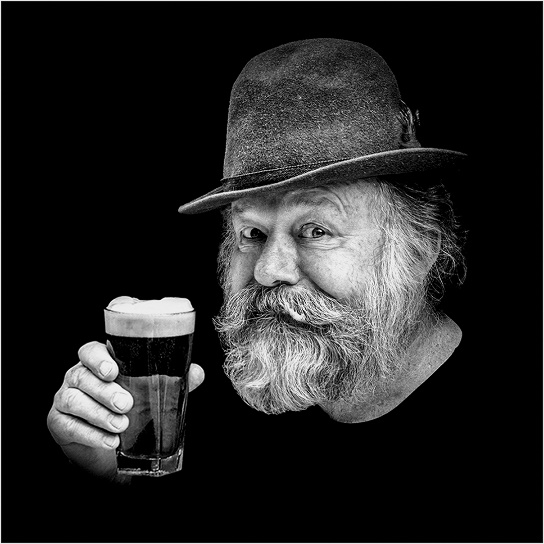 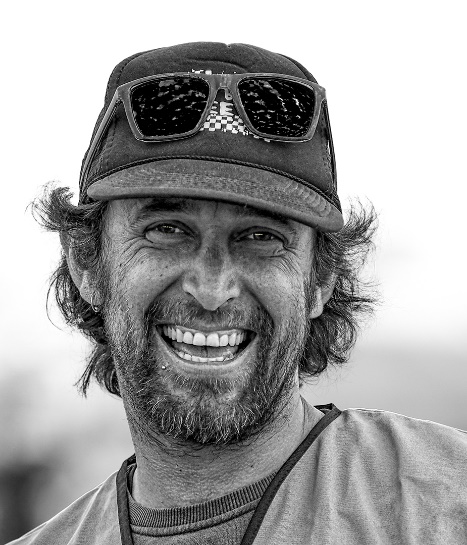 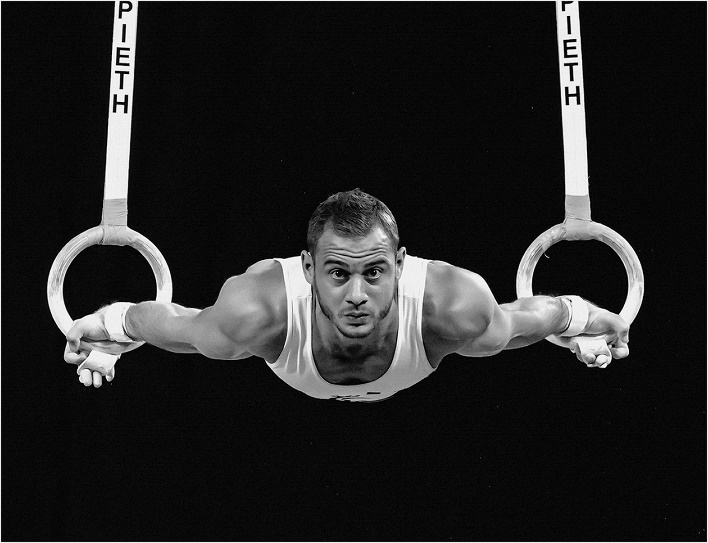 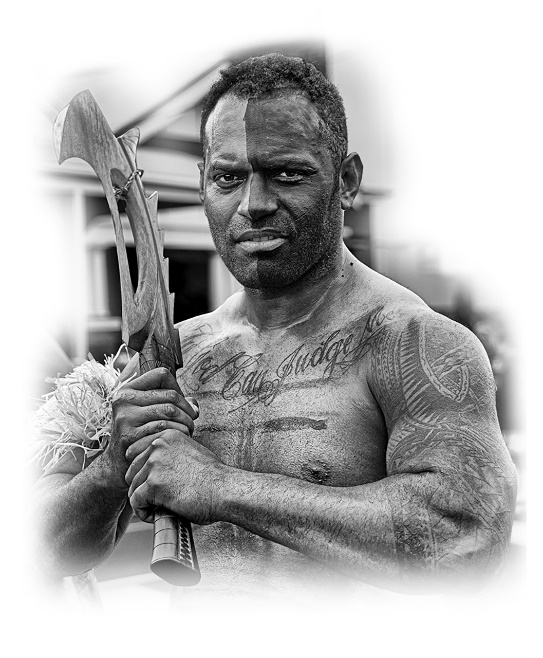 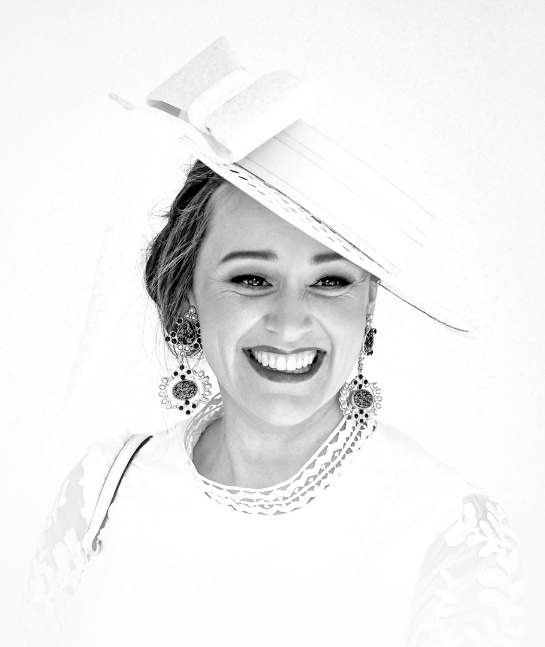 PRINT PORTFOLIO OF THE YEAR
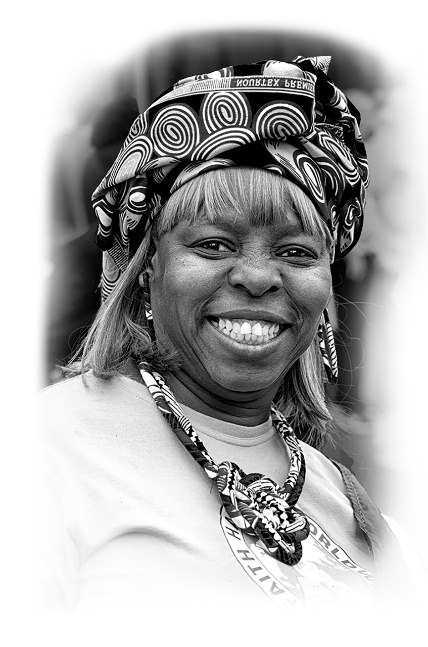 Recipient:  Frank Kennedy
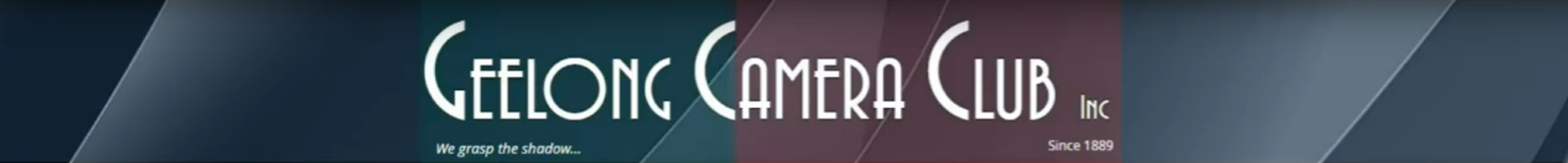 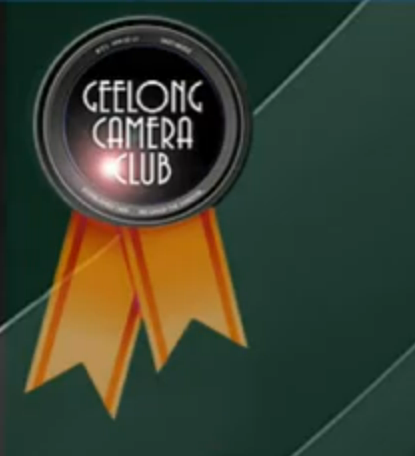 ALTERED REALITY 
PRINT PORTFOLIO OF THE YEAR
Recipient:  Ketut Suwitra
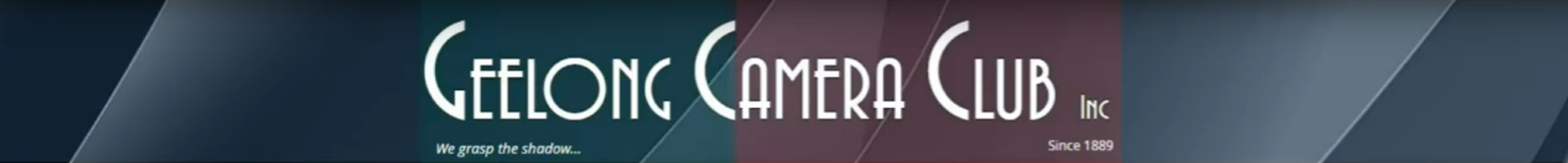 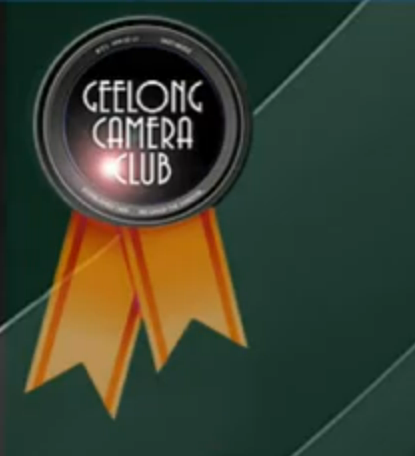 ELECTRONIC IMAGE 
PORTFOLIO OF THE YEAR
Recipient:  Shelley McKiernan
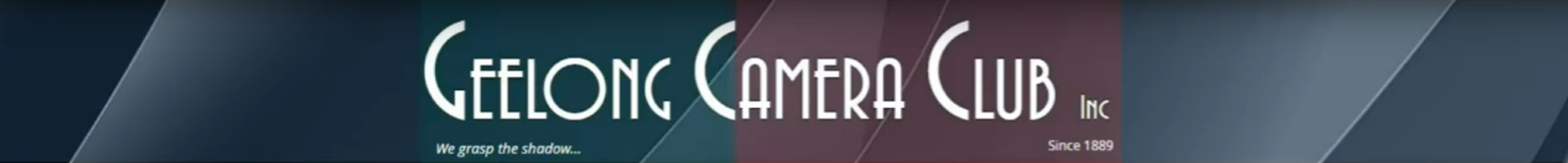 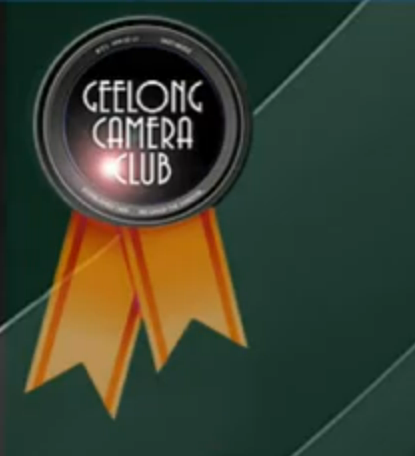 MERITORIOUS EFFORT 
IN BLACK & WHITE PRINTS
Recipient:  Mick Kupresanin
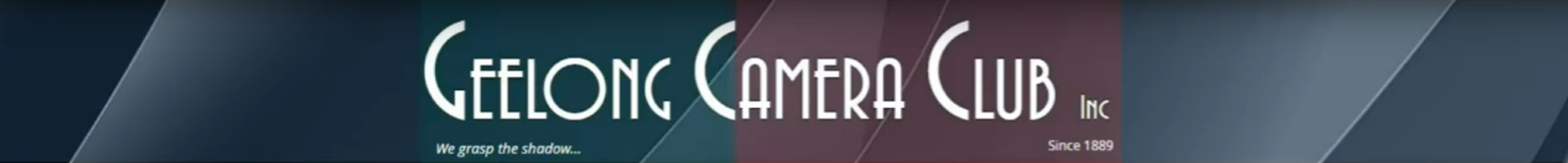 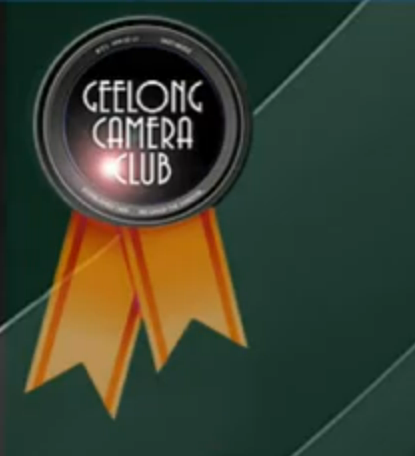 MERITORIOUS EFFORT 
IN COLOUR PRINTS
Recipient:  Dee Kelly
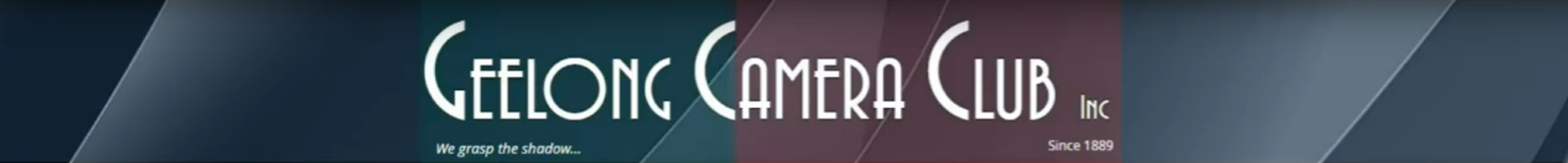 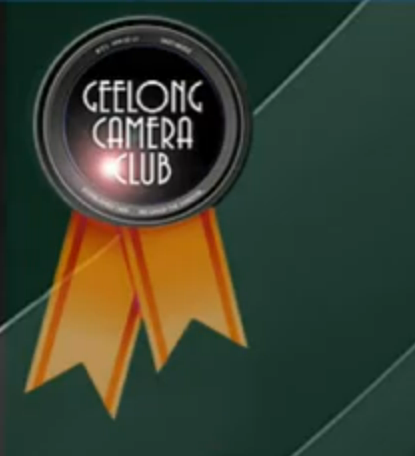 MERITORIOUS EFFORT 
IN EDI
Recipient:  Judy Medwell
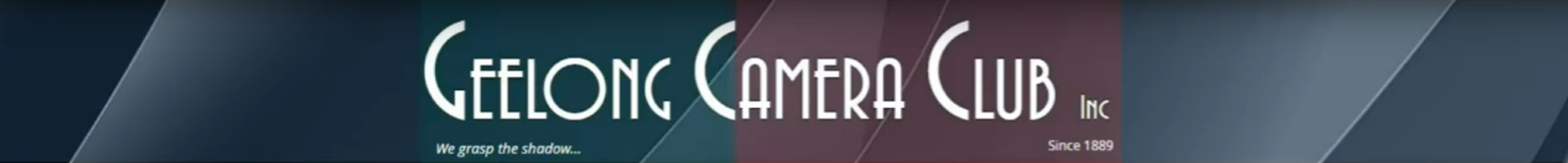 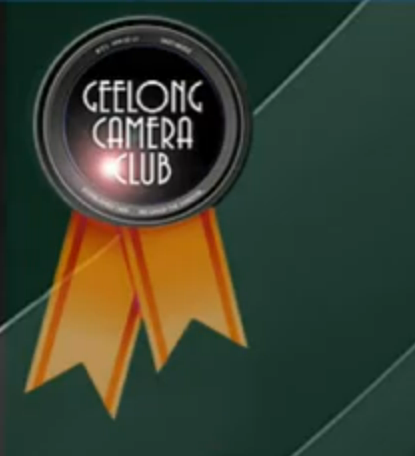 PARTICIPATION AWARD FOR 2nd YEAR MEMBER
Recipient:  Geoff Russell
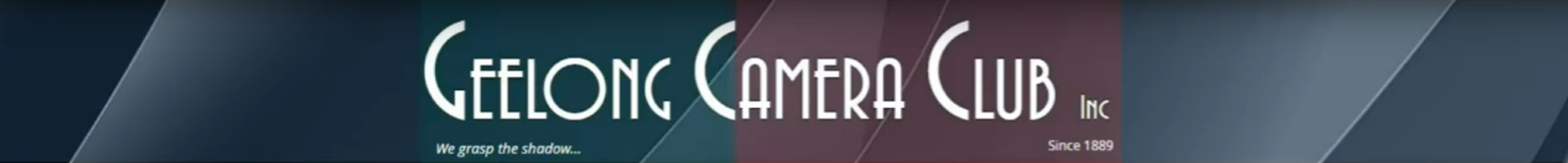 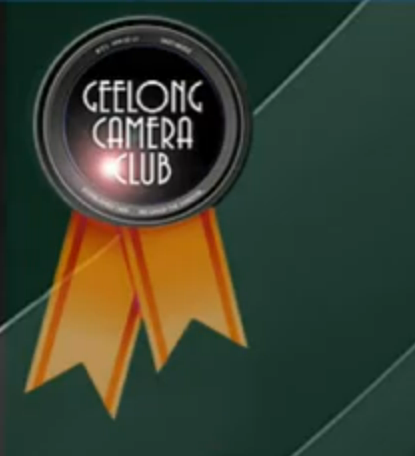 NICK MAJETIC “ENDEAVOUR AWARD”
Recipient:  Heather Prince 	

Supported by David Rendle Speech
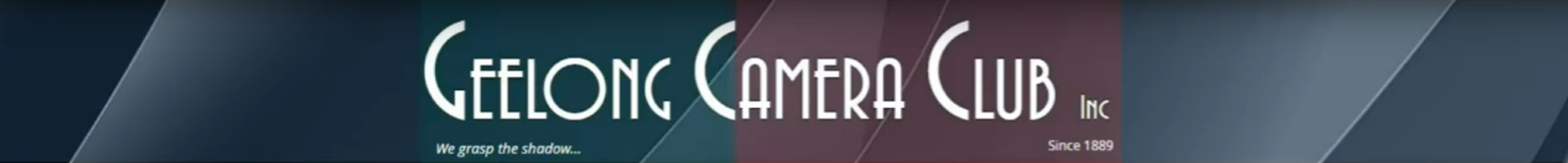 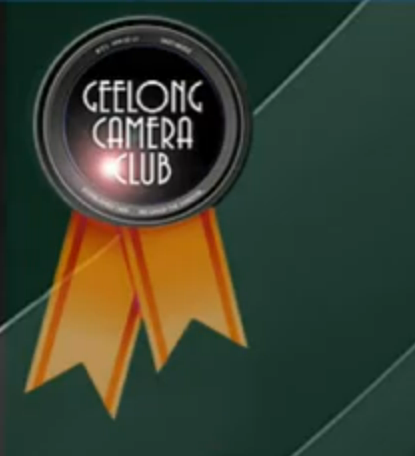 CLUBMANSHIP AWARD
Equal Recipient:  Lyndall and Nick Abbott-Young
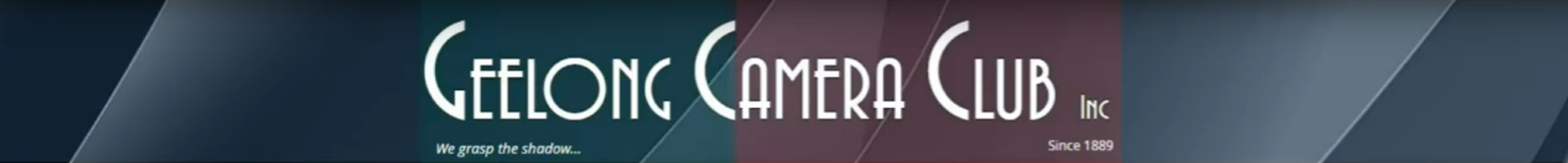 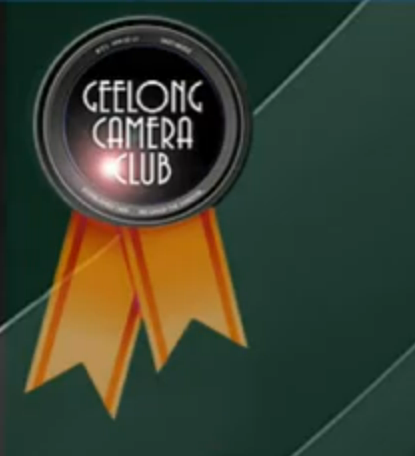 INDUCTEE INTO THE PERMANENT COLLECTION
Chris Reichl

David Grant
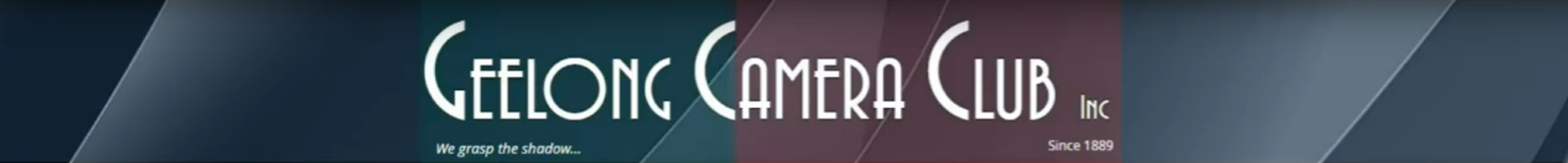 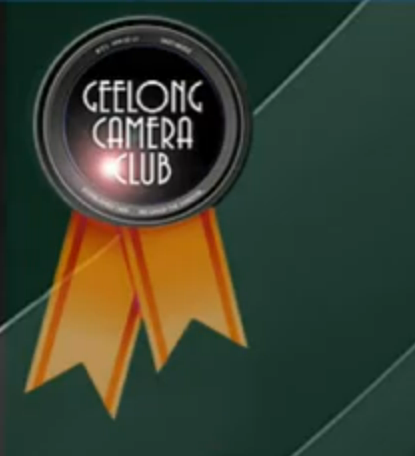 30 Years:  Graham Mourney	

15 Years:  Matt Armitstea 	

10 Years:	 Lauren Holmes
                  Mich Kupresanin 
                  Sandra McArthur 
                  Janet Rogerson 
                  Michelle Stokie
                  Gerry Van Der Meer
YEAR BARS
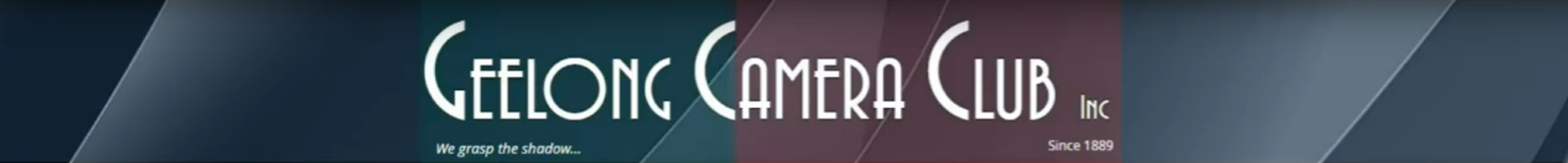 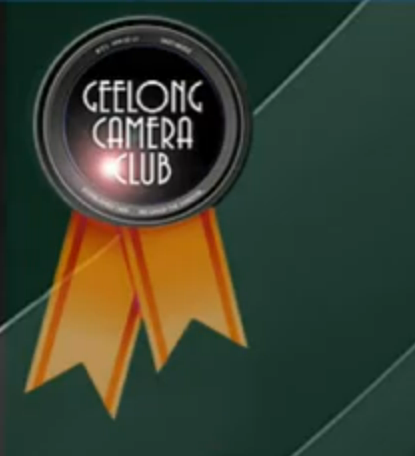 IN APPRECIATION
Gerry Van Der Meer for making the timber Club trophies